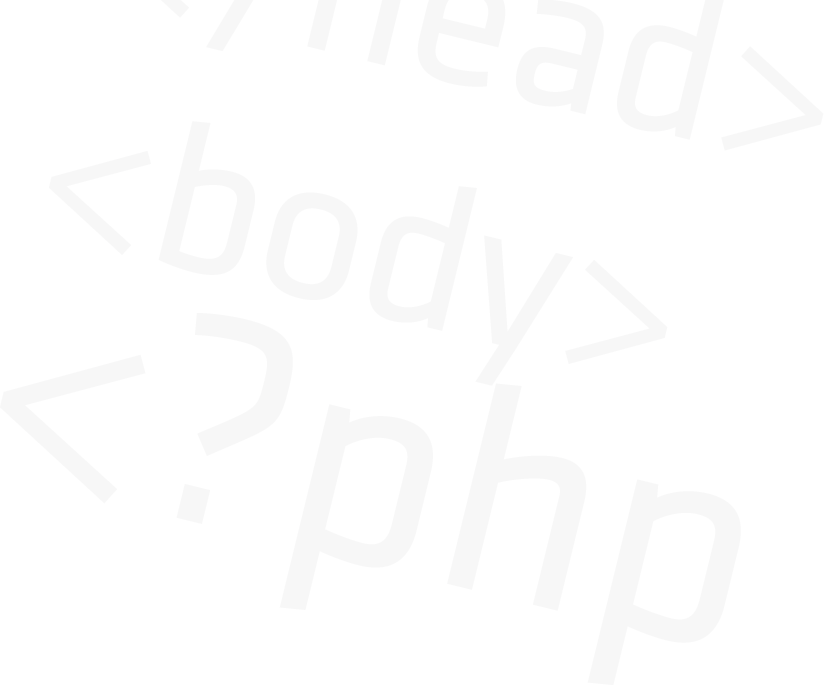 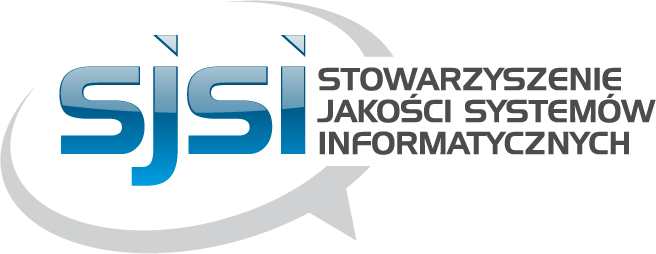 Sprawozdanie zarządu
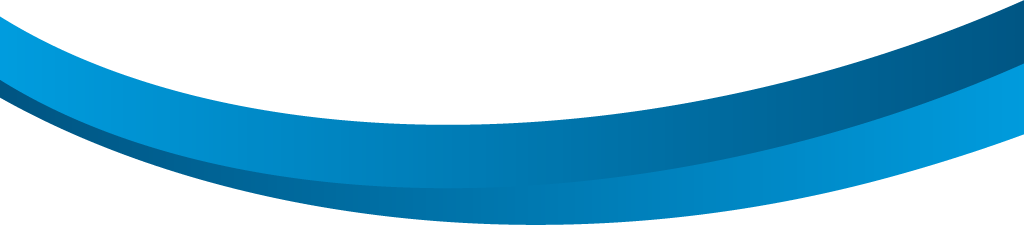 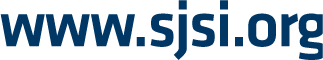 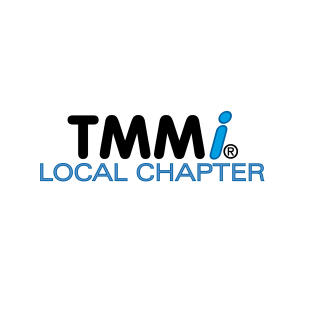 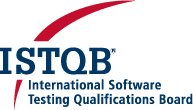 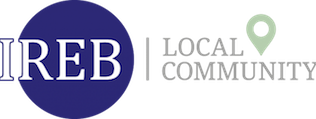 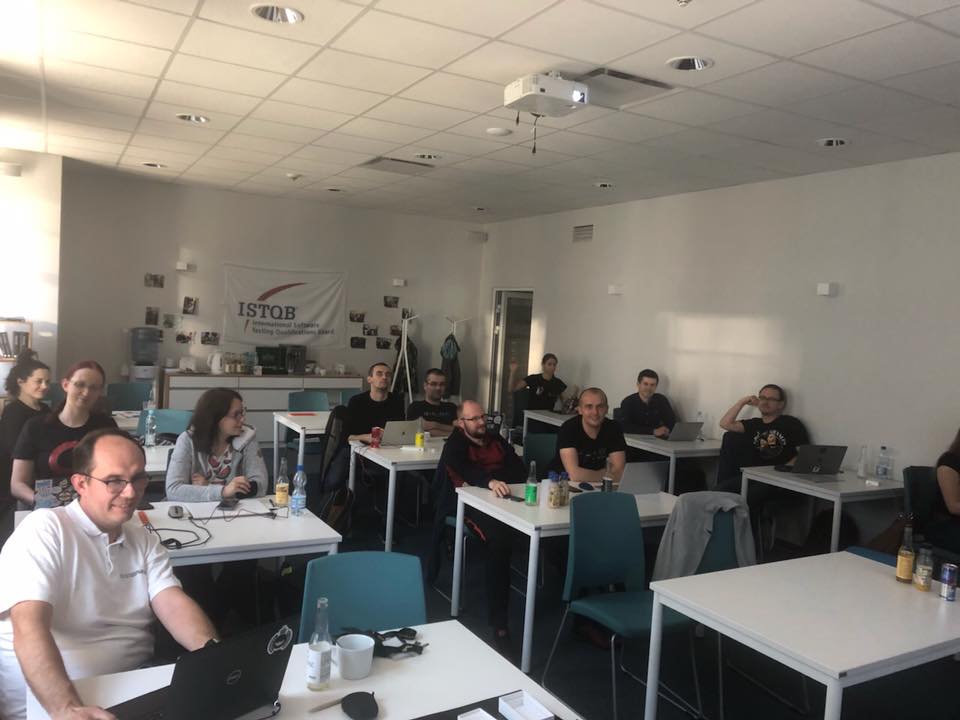 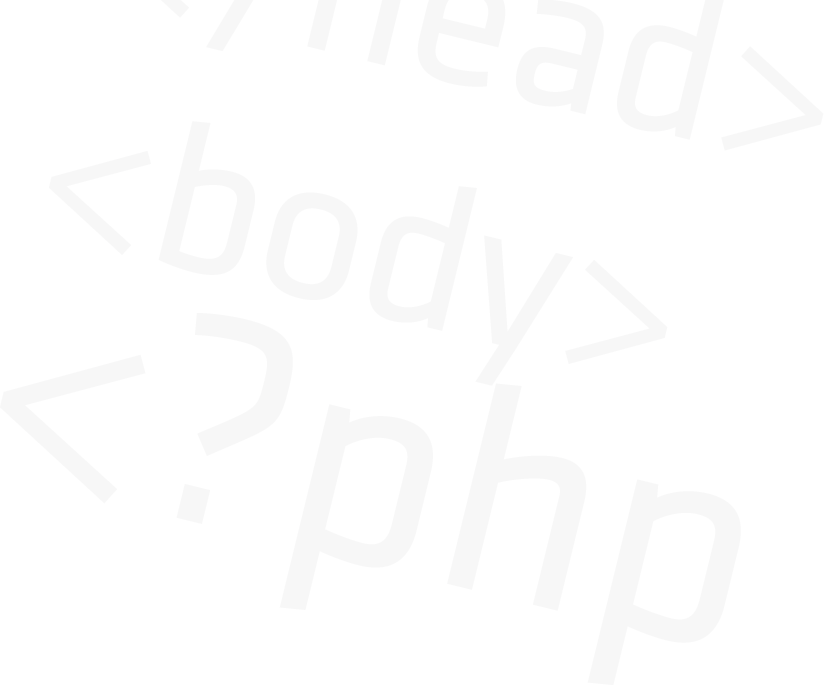 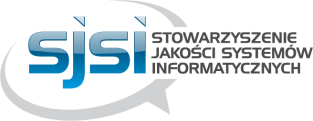 Zarząd
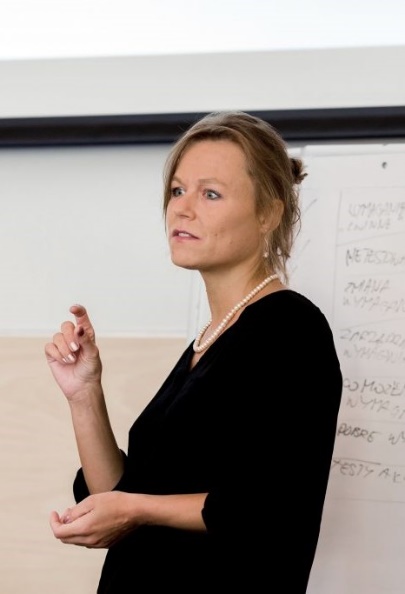 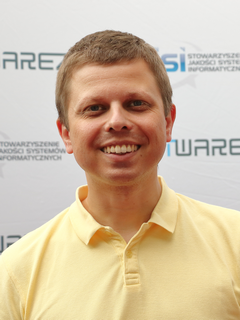 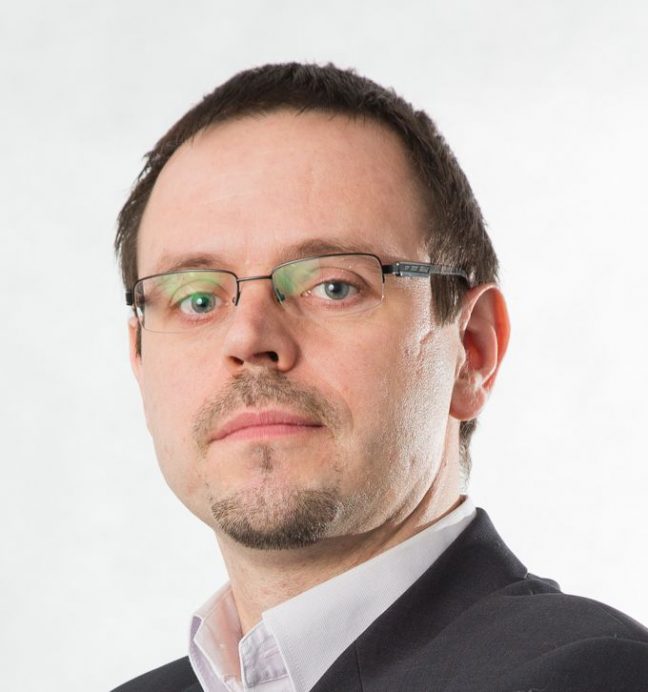 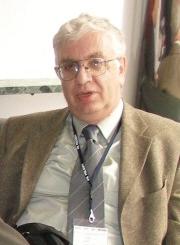 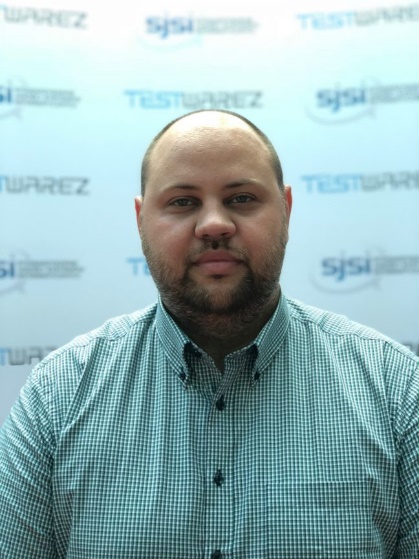 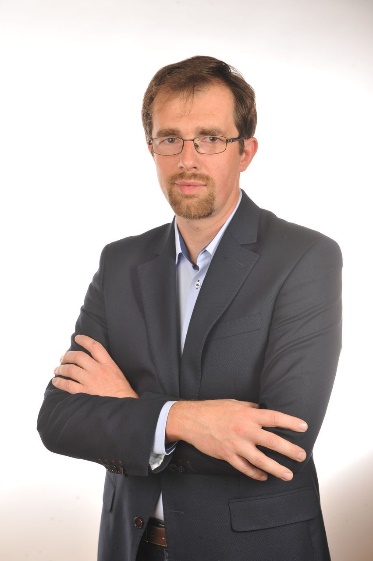 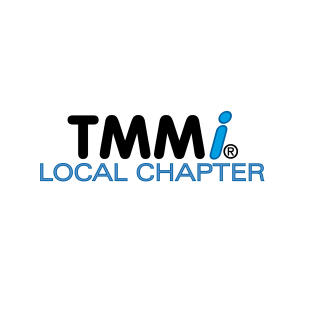 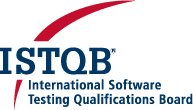 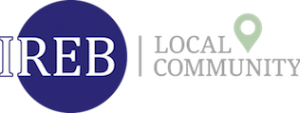 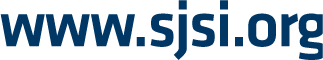 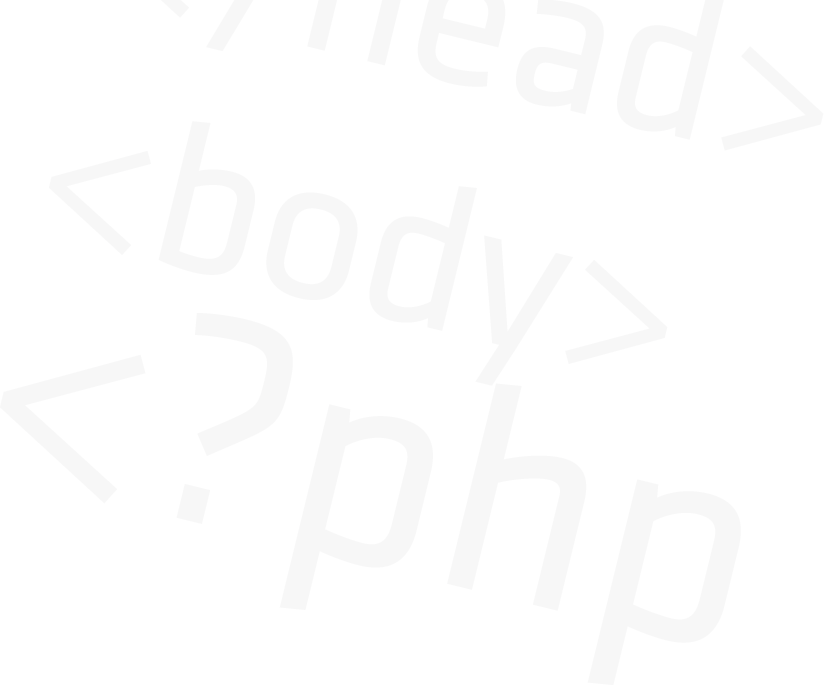 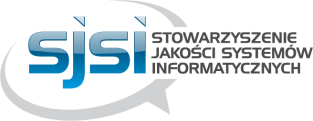 Zarząd
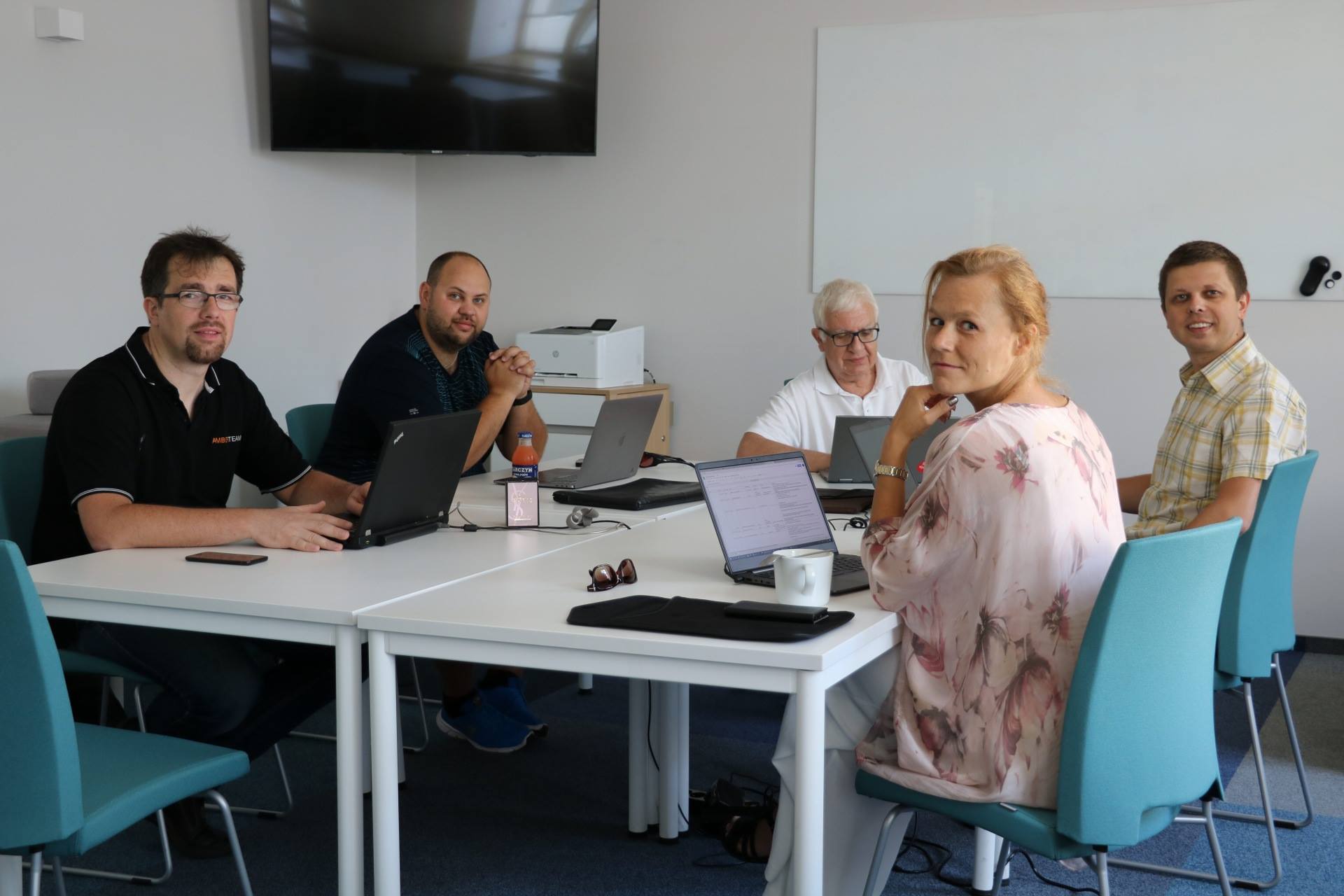 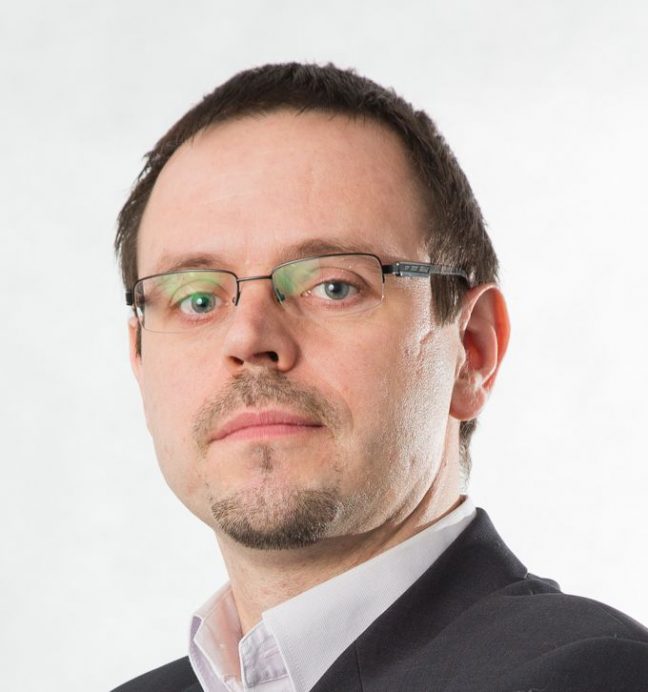 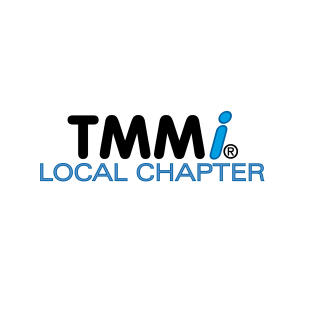 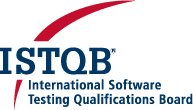 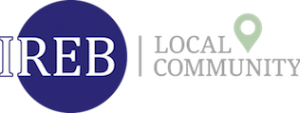 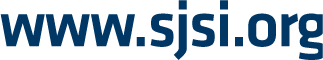 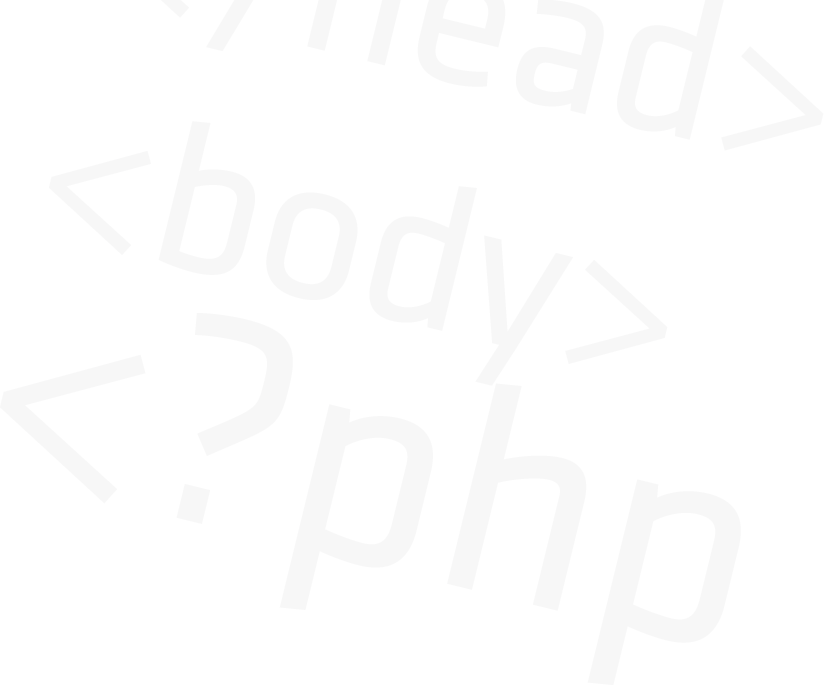 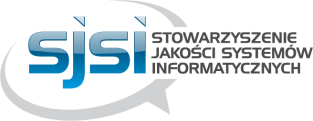 Punkty raportu
Statystyki sprzedaży egzaminów
Usługi i produkty
Procesy wewnętrzne
Biuro
Finanse
Infrastruktura
Reagowanie na sytuacje kryzysowe
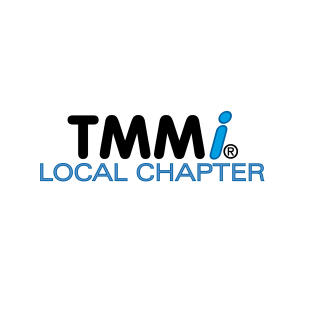 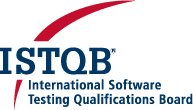 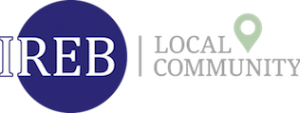 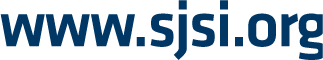 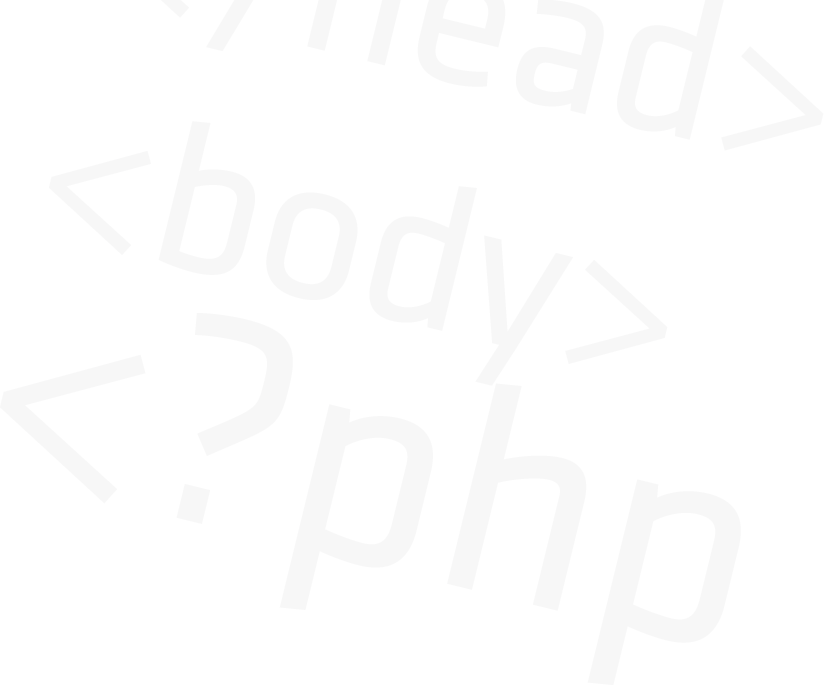 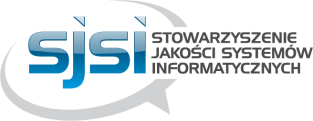 Statystyki sprzedaży egzaminów
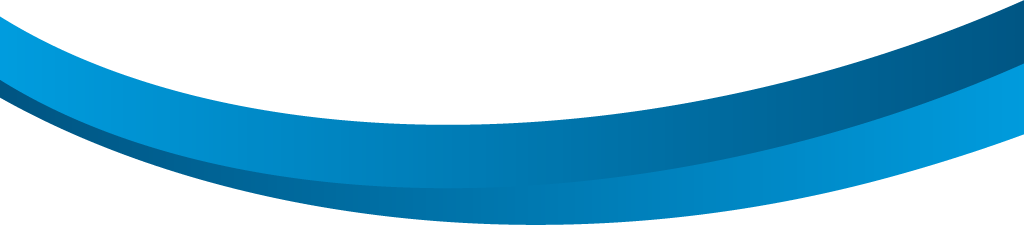 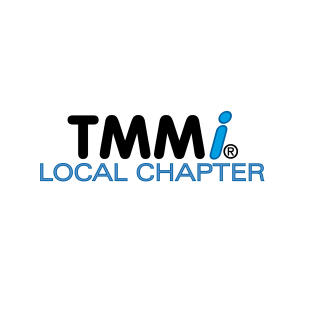 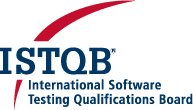 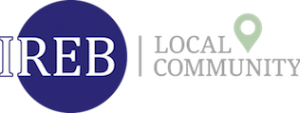 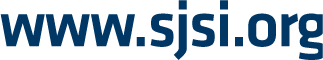 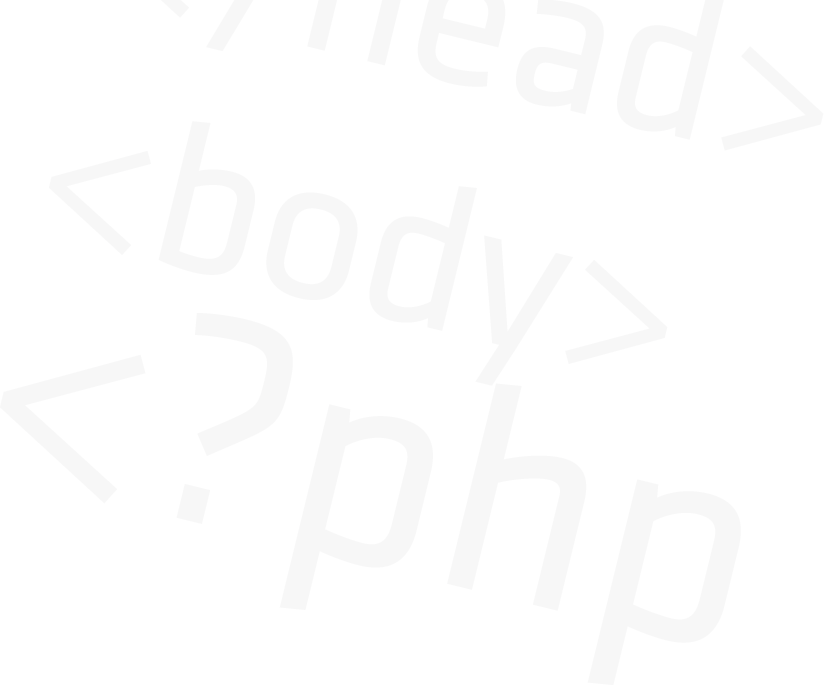 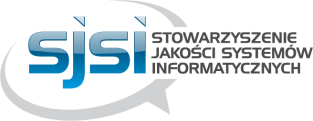 Usługi i produkty
Aktualizacja słownika ISTQB 
Nadzór: L. Stapp
Zespół: A. Roman, K. Zmitrowicz

Start przygotowań do wdrożenia IREB FL 2020 - ukończone tłumaczenie słownika, syllabus i handbook w dalszej kolejności
Nadzór i realizacja: K. Zmitrowicz
Zespół: L. Stapp, J. Kazun

Inicjalizacja prac nad autorskim syllabusem SJSI - Product Management. Szacowana data finalizacji wersji alpha – zima 2020 
Nadzór i realizacja: K. Zmitrowicz
Produkty

Rozszerzenie portfolio produktów - AcT, TMMi, IQBBA, Selenium…

Wdrożenie nowego ISTQB FL - bardzo sprawna praca WG
Nadzór: L. Stapp

Prace nad nowymi sylabusami ISTQB TA i TTA  prace trwają, planowane wdrożenie połowa roku 2020
Nadzór: L.Stapp

Tłumaczenie ISTQB TAE 
Nadzór: J. Sabak, później D. Brzęczek
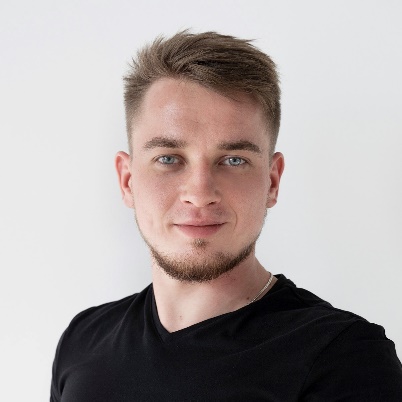 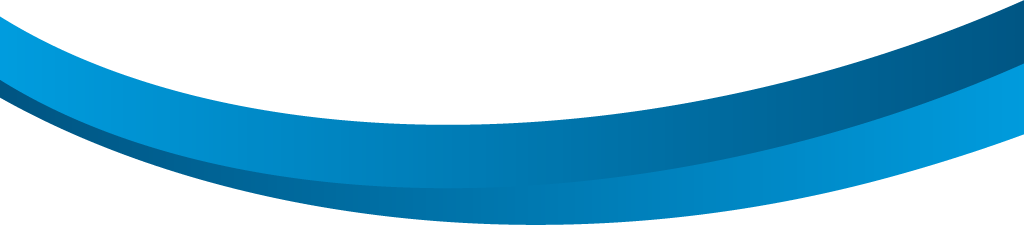 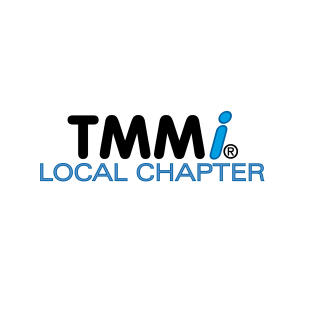 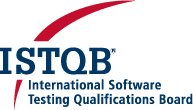 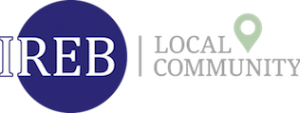 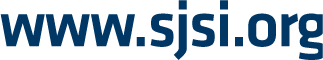 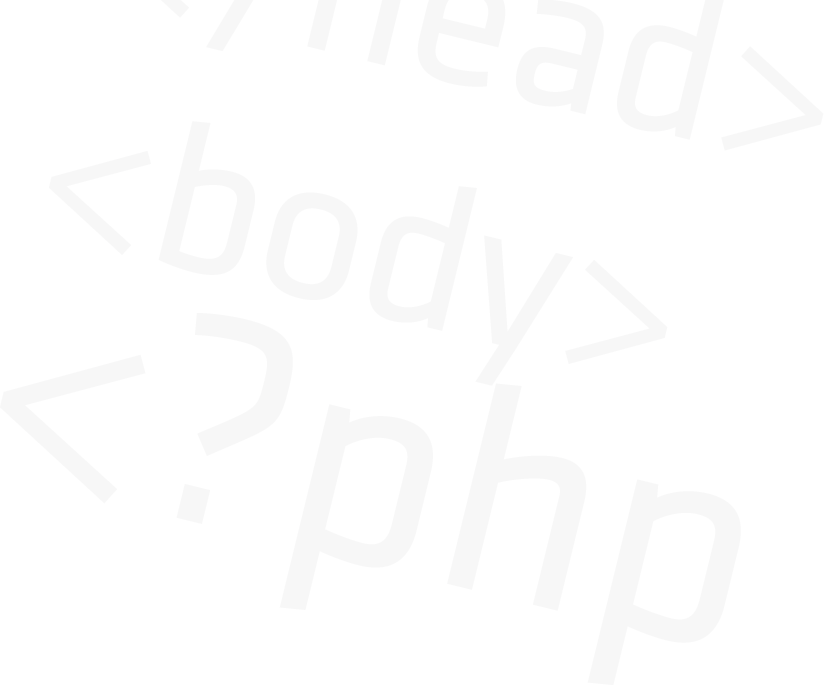 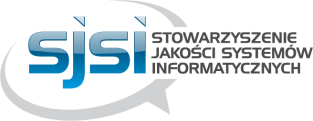 Usługi i produkty
Usługi 

Uporządkowanie procesów akredytacji - znakomita robota Komisji Akredytacyjnej, klienci bardzo chwalą responsywność i ogromne zaangażowanie i profesjonalizm zespołu, w szczególności przewodniczącej
Nadzór i realizacja: J. Kazun
Zespół. L. Stapp, A. Górski, A. Roman, M. Petri - Starego

Aktualizacja procedur akredytacji ISTQB, tłumaczenie na ENG
Nadzór i realizacja: J. Kazun
Zespół. K. Zmitrowicz 
Opracowanie procedur IREB recognition
Nadzór i realizacja: K. Zmitrowicz
Zespół: J. Kazun
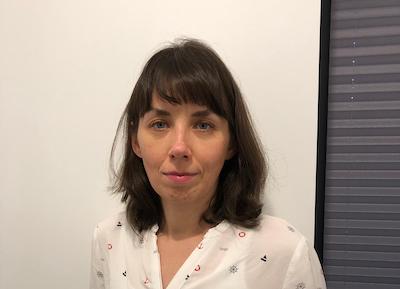 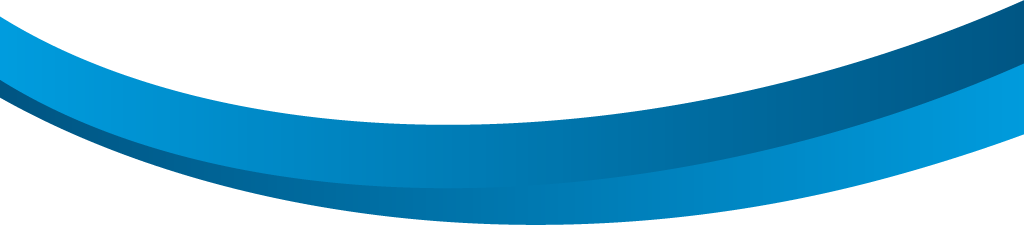 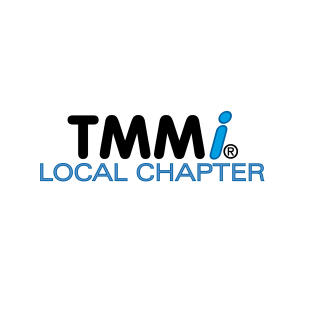 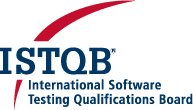 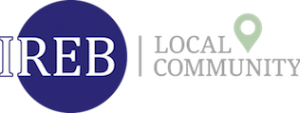 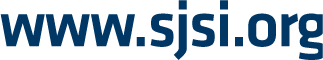 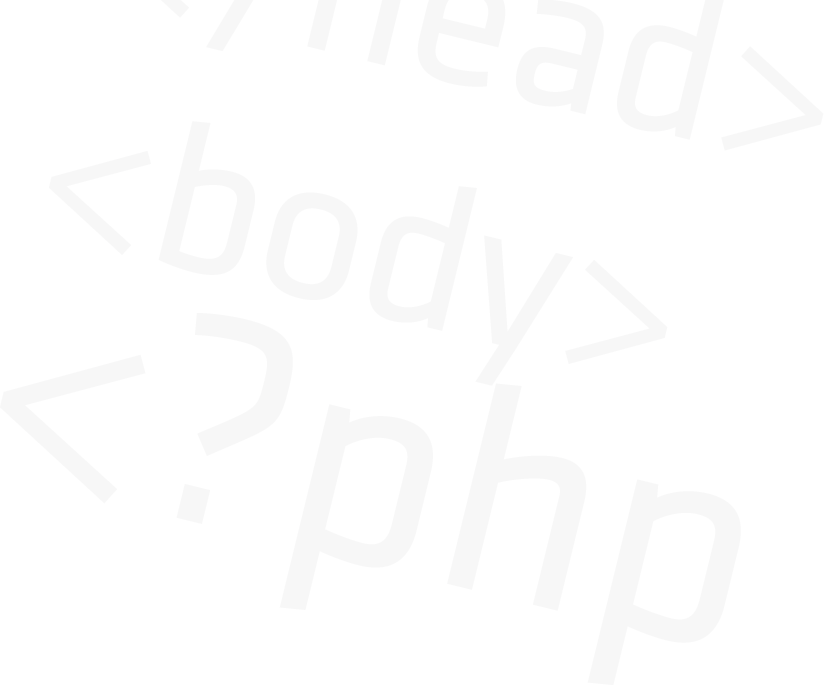 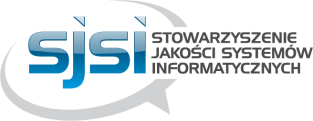 Procesy wewnętrzne
System egzaminacyjny
Implementacja systemu egzaminacyjnego, start fazy 1, uruchomienie produkcyjne i start fazy 2 – kick off i planowanie projektu za nami 
Nadzór: K. Zmitrowicz
Zespół merytoryczny: P. Włodarska, R. Gadecki, L. Stapp
Nawiązanie współpracy z CaSTB w temacie użytkowania i rozwoju systemu
Nadzór i realizacja: K. Zmitrowicz
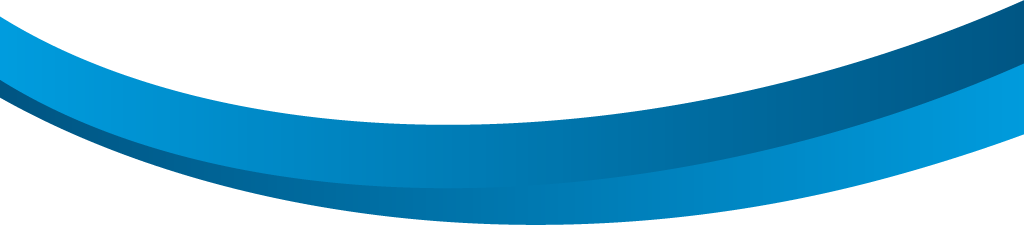 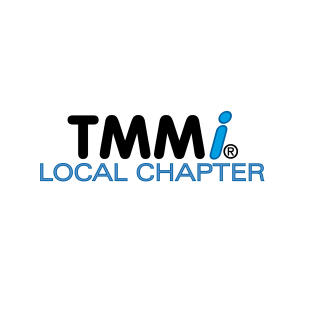 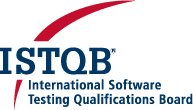 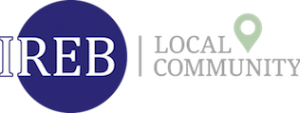 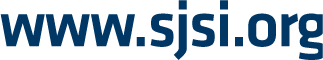 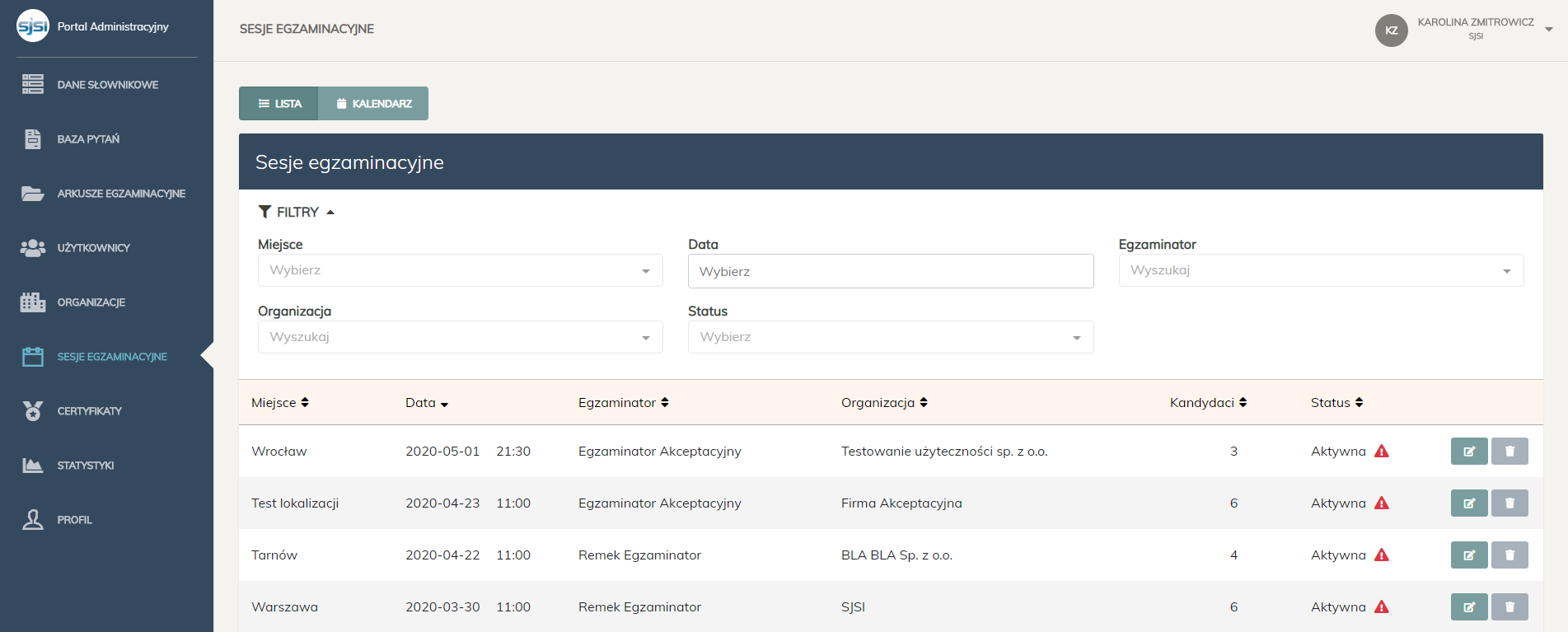 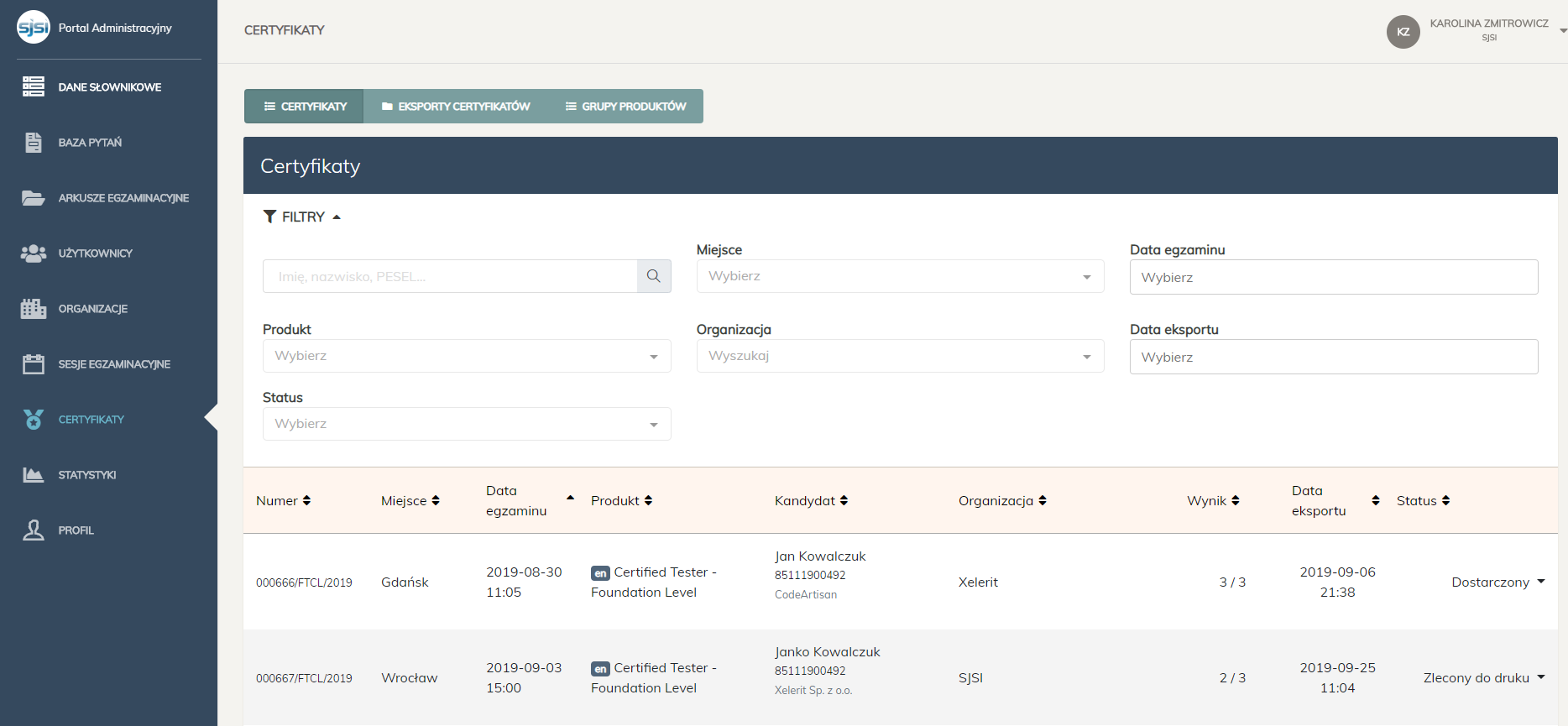 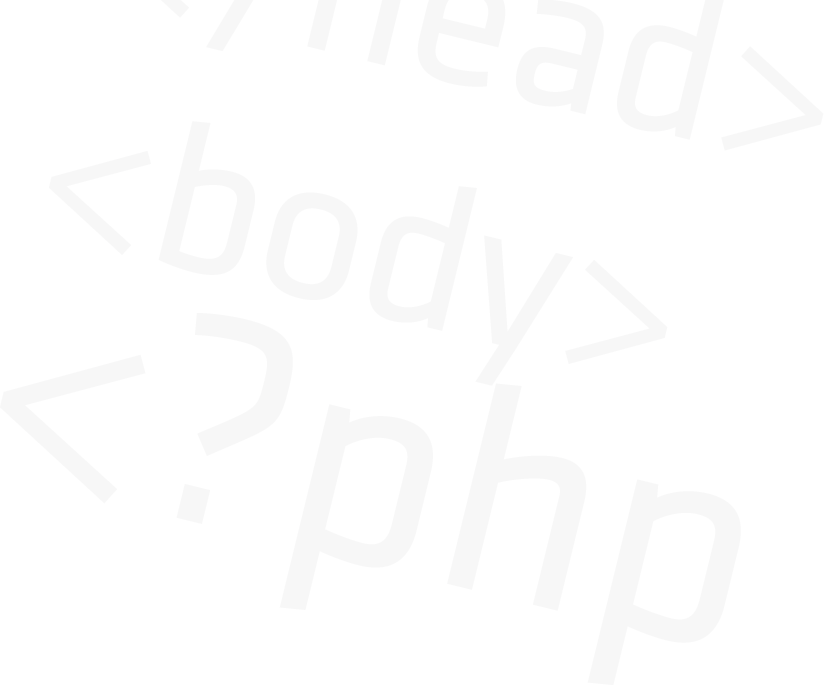 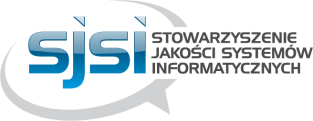 Procesy wewnętrzne
System egzaminacyjny
Implementacja systemu egzaminacyjnego, start fazy 1, uruchomienie produkcyjne i start fazy 2
Nadzór: K. Zmitrowicz
Zespół merytoryczny: P. Włodarska, R. Gadecki, L. Stapp
Nawiązanie współpracy z CaSTB w temacie użytkowania i rozwoju systemu
Nadzór i realizacja: K. Zmitrowicz
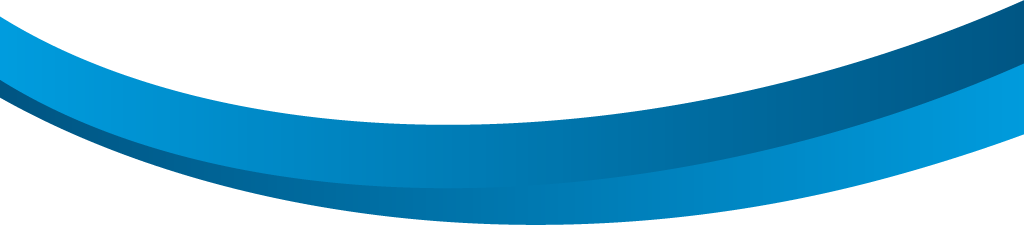 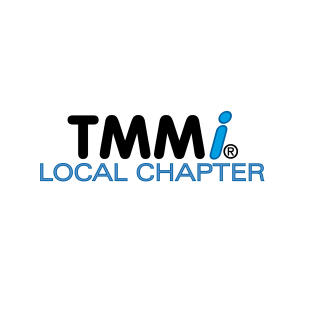 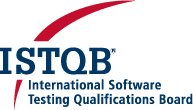 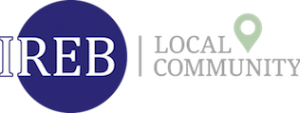 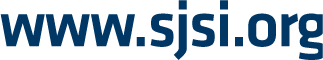 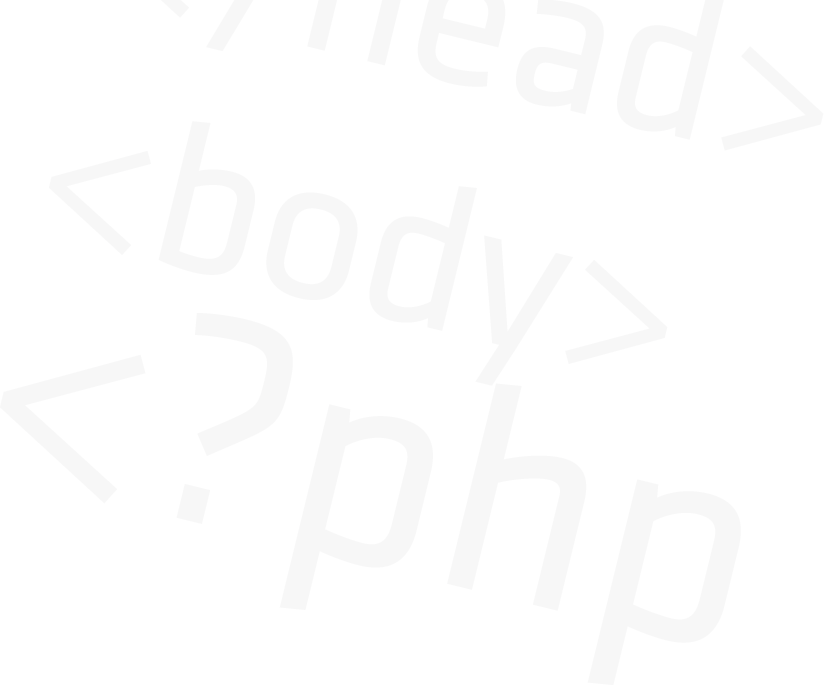 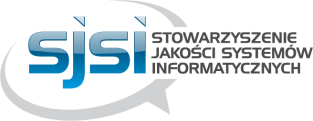 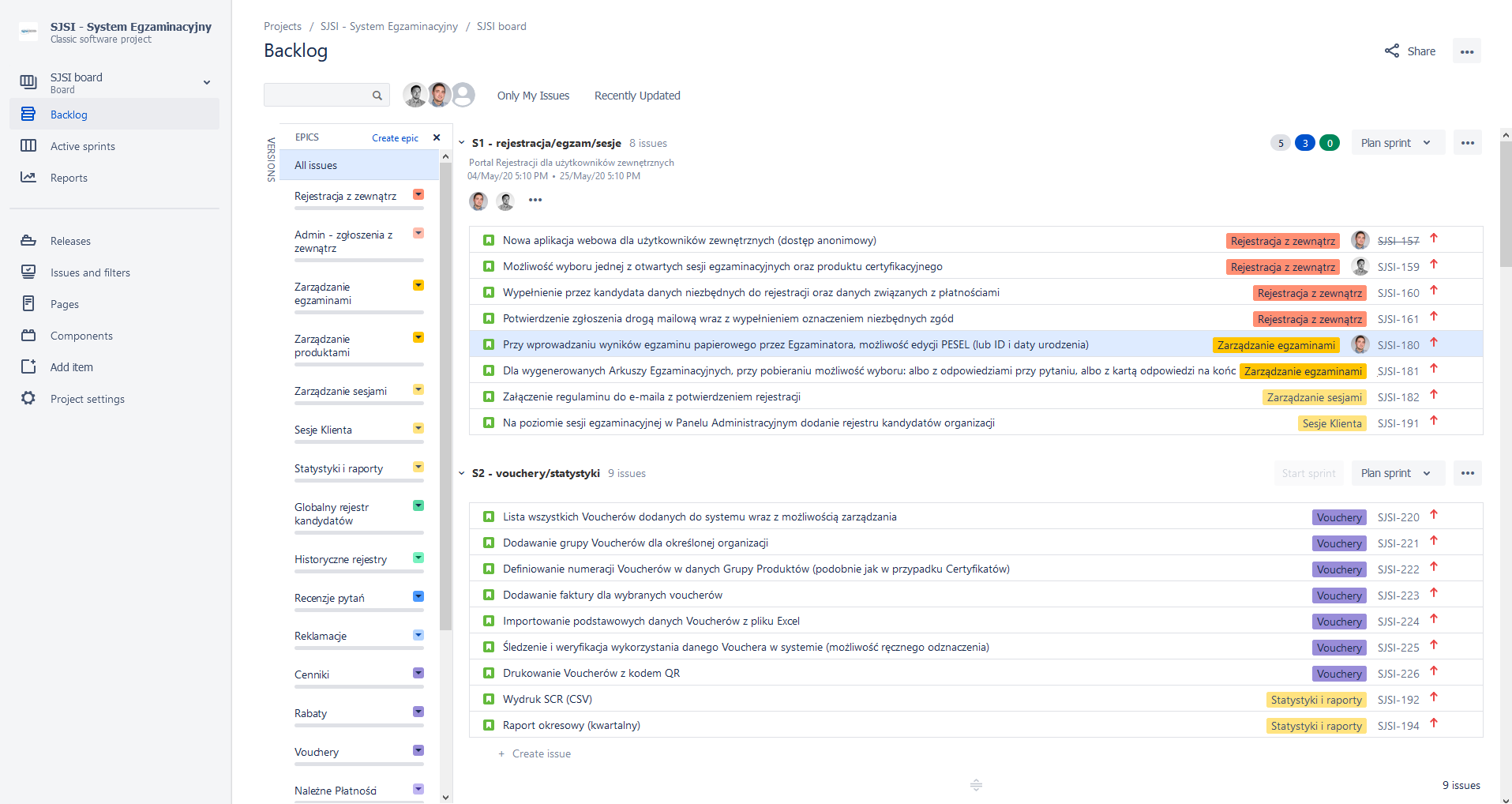 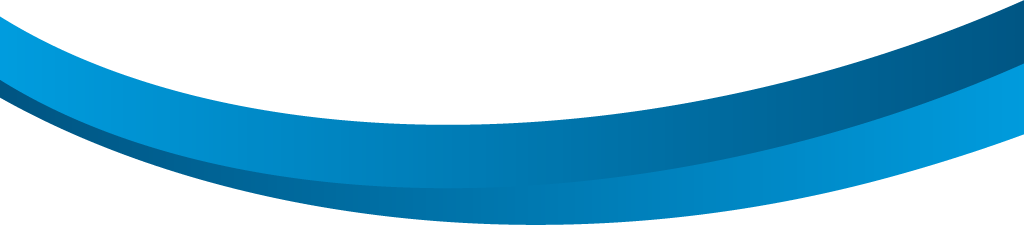 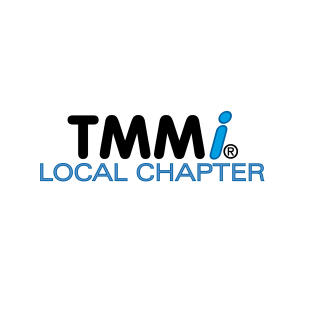 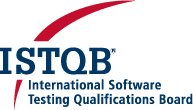 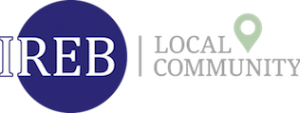 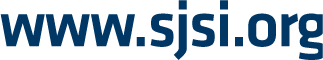 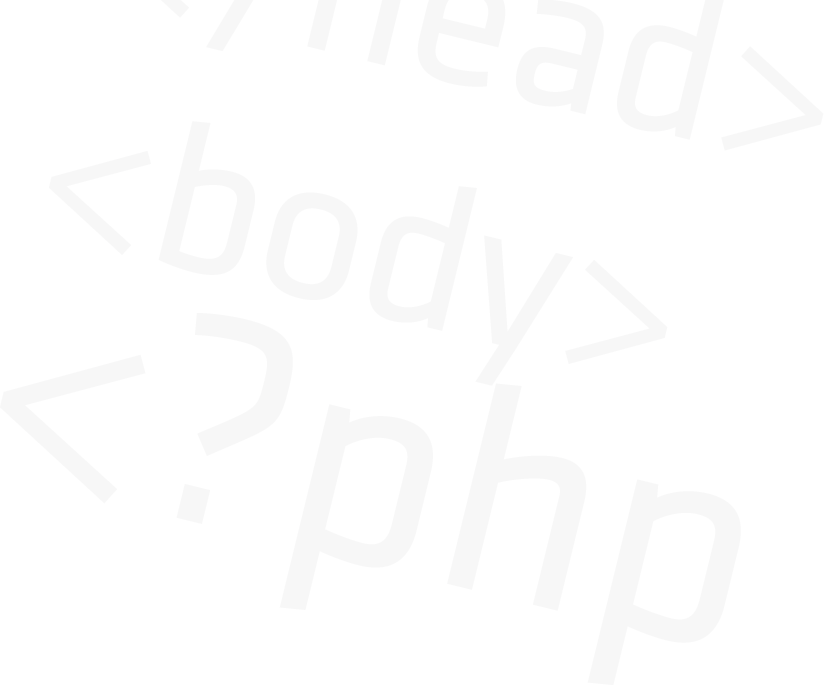 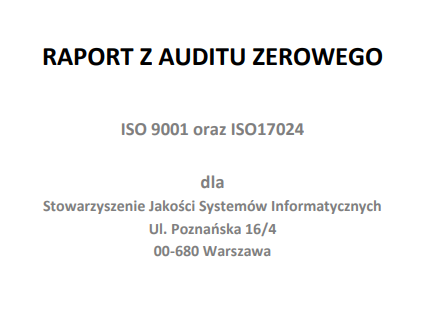 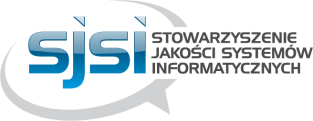 Procesy wewnętrzne
Audyt  ISO
Inicjalizacja i uruchomienie audytu procesów egzaminacyjnych pod kątem zgodności z:
● ISO 9001 Quality management system
● ISO 17024 Conformity assessment - General requirements for bodies operating certification of persons

Cel - zgodność z wymaganiami ISTQB dla EP
Nadzór i realizacja: K. Zmitrowicz
Wdrożenie RODO
Nadzór i realizacja: T. Watras
Zespół: P. Włodarska, S. Małyska, K. Zmitrowicz, W. Kościuk
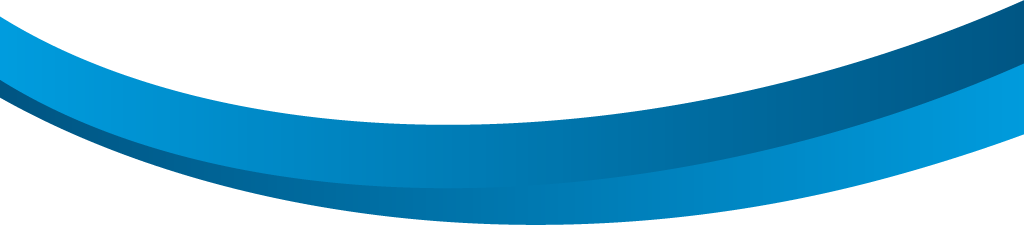 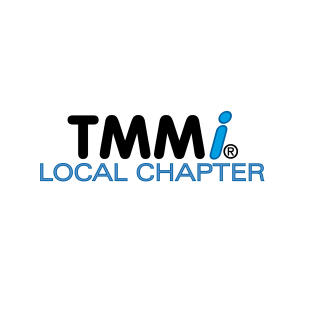 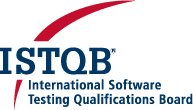 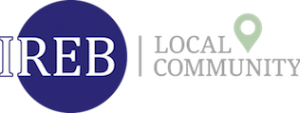 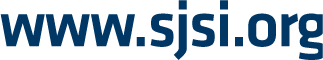 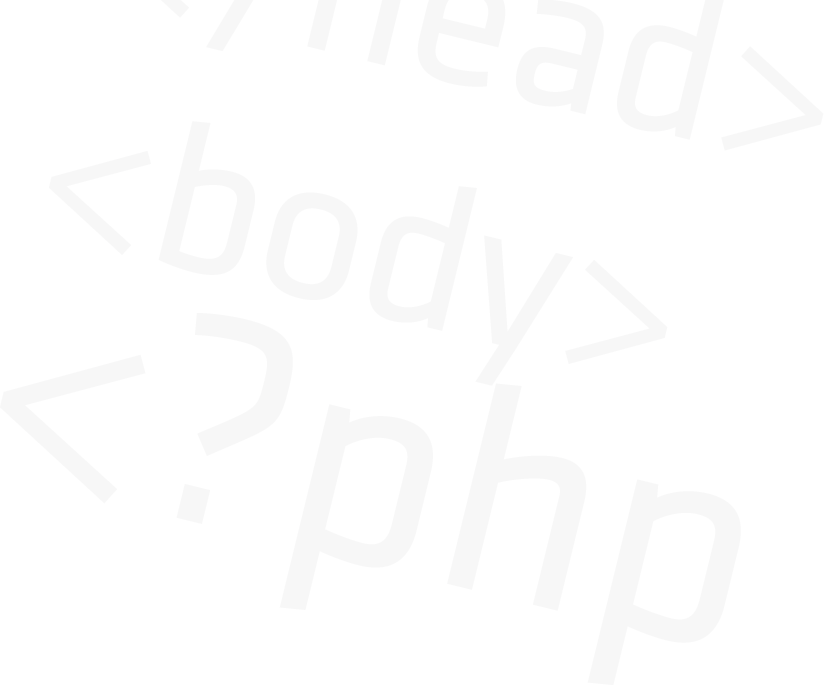 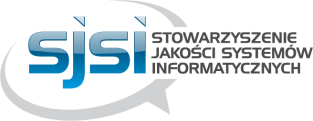 Procesy wewnętrzne
Procesy wewnętrzne 
Inicjalizacja uporządkowania procedur i procesów wewnętrznych:
wyodrębnienie działalności gospodarczej
uporządkowanie i udokumentowanie procesów egzaminacyjnych 
inicjalizacja digitalizacji dokumentów archiwalnych 
standaryzacja procedur organizacji konferencji 
opracowanie zmian do nowego statutu
opracowanie strategii medialnej
opracowanie kodeksu etycznego
opracowanie polityki podróży służbowych
opracowanie lub aktualizacja regulamin zarządu i KR
opracowanie regulaminu Walnego 
rewizja programu partnerskiego i inicjalizacja opracowania nowego programu 

Nadzór i realizacja: K. Zmitrowicz, M. Chmielarz
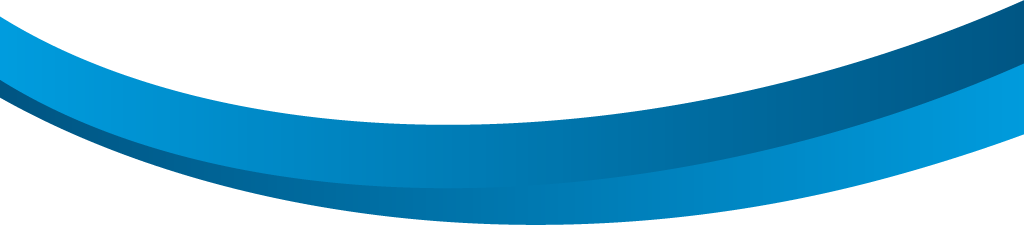 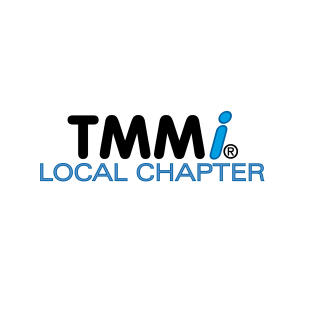 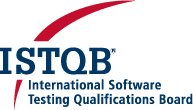 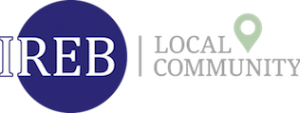 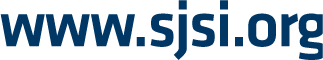 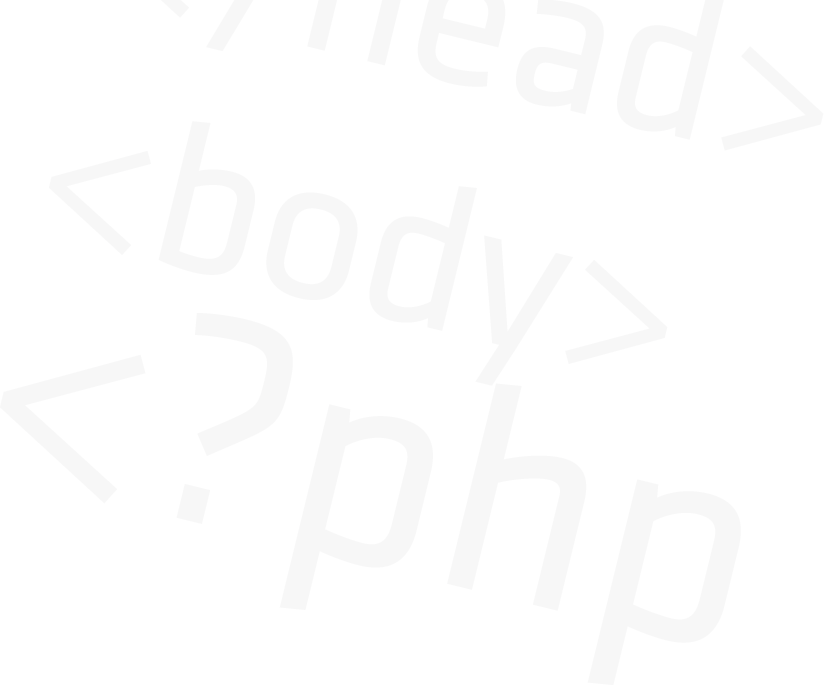 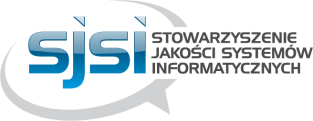 Biuro
Zatrudnienie i wdrożenie pracownika 
	Nadzór i realizacja: B. Prędki

Negocjacje wynagrodzeń pracowników, zmiany w umowach
	Nadzór i realizacja: B. Prędki

Przedłużenie umowy najmu
	Nadzór i realizacja: B. Prędki
Opis zakresu prac BO
	Nadzór i realizacja: K. Zmitrowicz
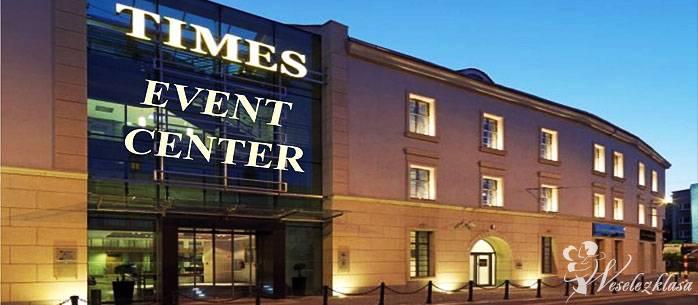 BO wreszcie wie za co odpowiada 
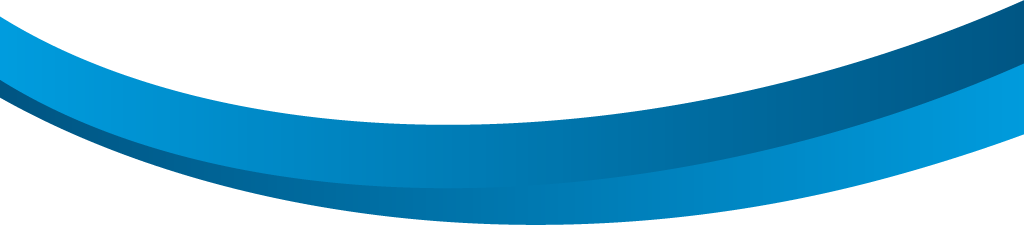 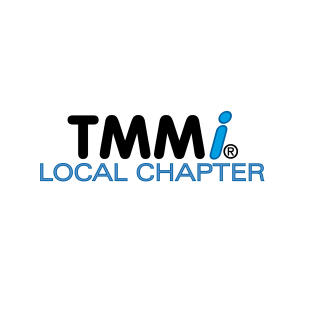 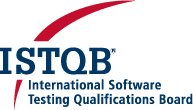 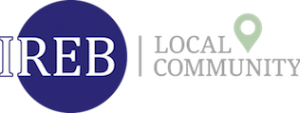 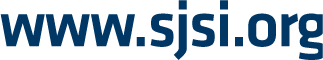 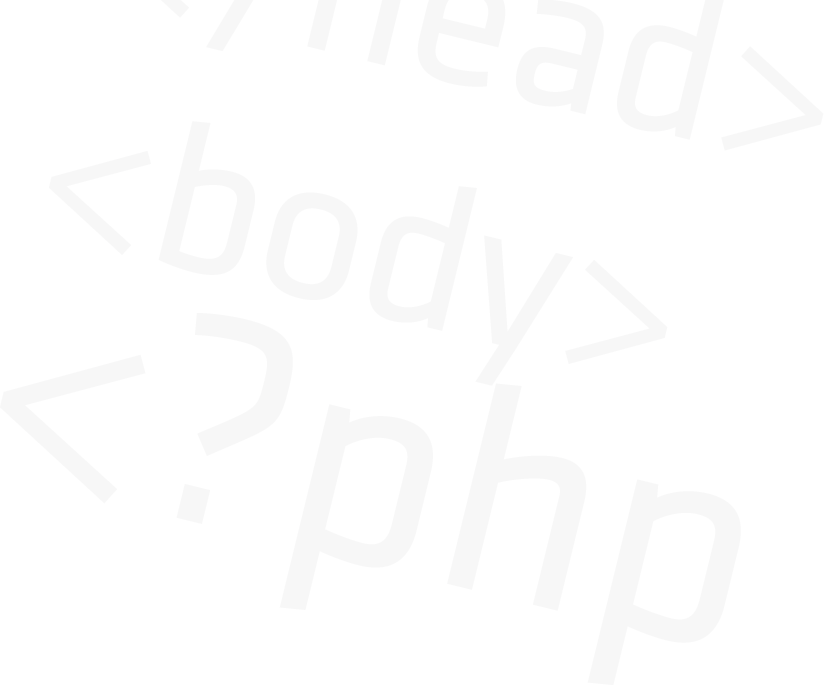 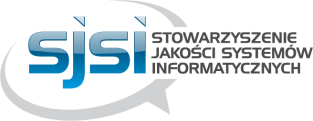 Finanse
Zespół: T. Watras, S.Małyska, P.Włodarska, B.Prędki

Zakres obowiązków
weryfikowanie i rozliczanie delegacji (T.Watras, B.Prędki)
rozliczanie ZUSu, VATu i pozostałych podatków (T.Watras)
rozliczanie transakcji międzynarodowych - ISTQB, IREB, GASQ itp (T.Watras, B.Prędki)
rozliczanie wynagrodzeń: B2B, Umowy o pracę, Umowy Zlecenia, Umowy o dzieło (T.Watras)
zarządzanie depozytami SJSI i transakcje walutowe (T.Watras, B.Prędki)
przygotowywania i wysyłanie wyciagów do Skłodowskich (T.Watras, B.Prędki)
weryfikacja i rozliczanie bieżących faktur kosztowych (B.Prędki, T.Watras)
drukowanie, opisywanie i wysyłka faktur kosztowych do Skłodowskich (P.Włodarska, B.Prędki)
umowy z dostawcami usług (S. Małyska, B.Prędki)
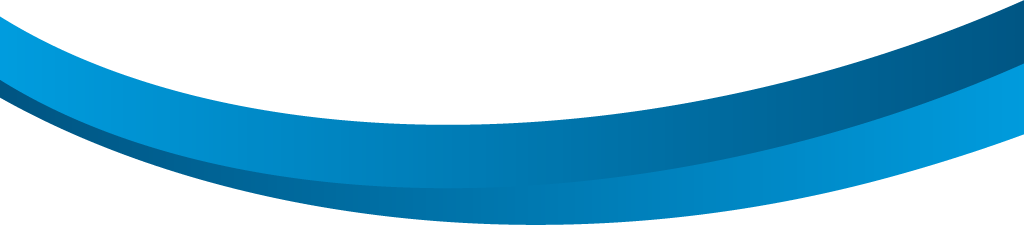 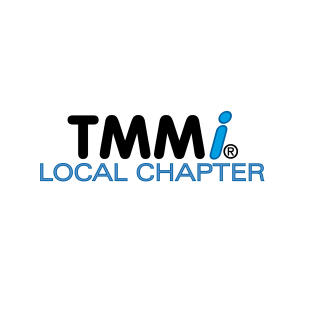 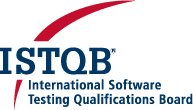 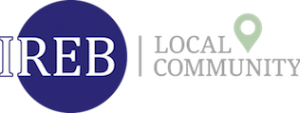 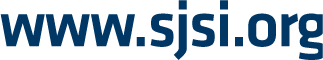 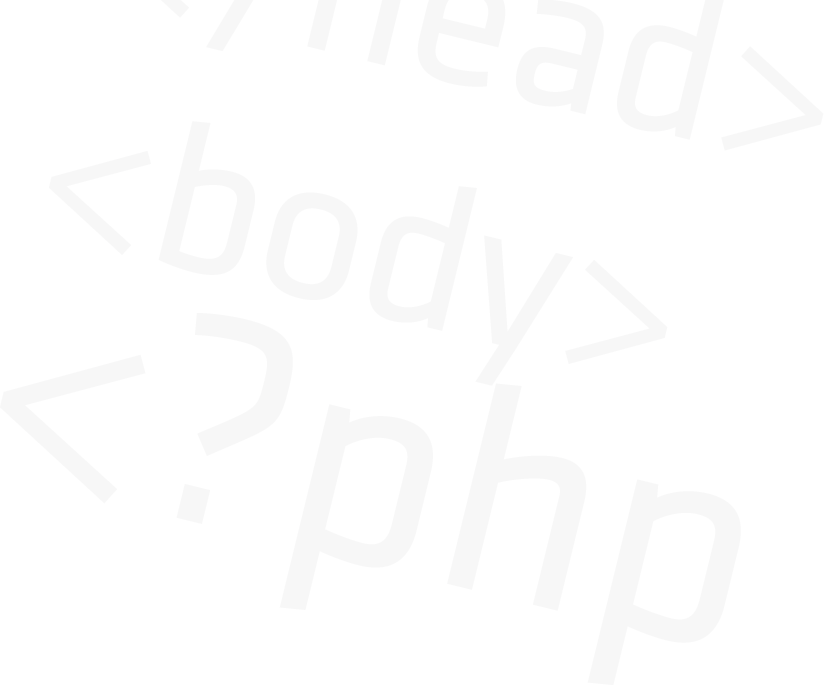 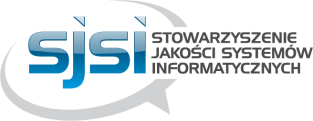 Finanse
Zespół wspierający: S.Małyska, K.Zmitrowicz

Porządkowanie procesów księgowych po stronie SJSI
Formalizacja zasad współpracy z biurem księgowym

TODO – wdrożenie całkowicie cyfrowego obiegu dokumentacji, w szczególności rozliczenia delegacji.
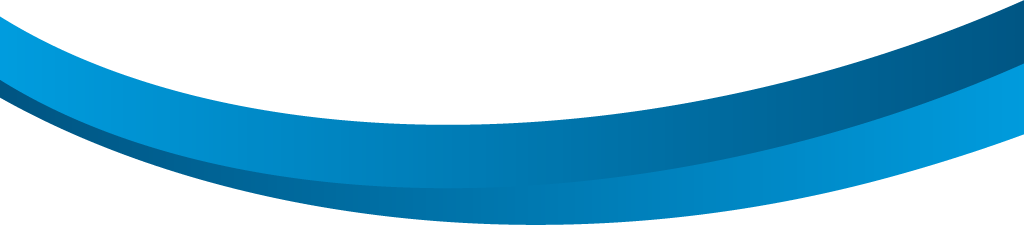 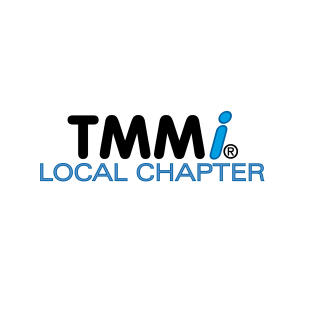 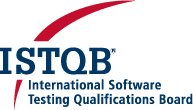 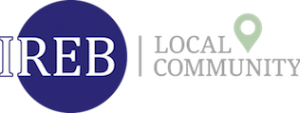 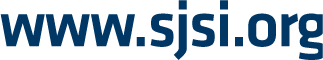 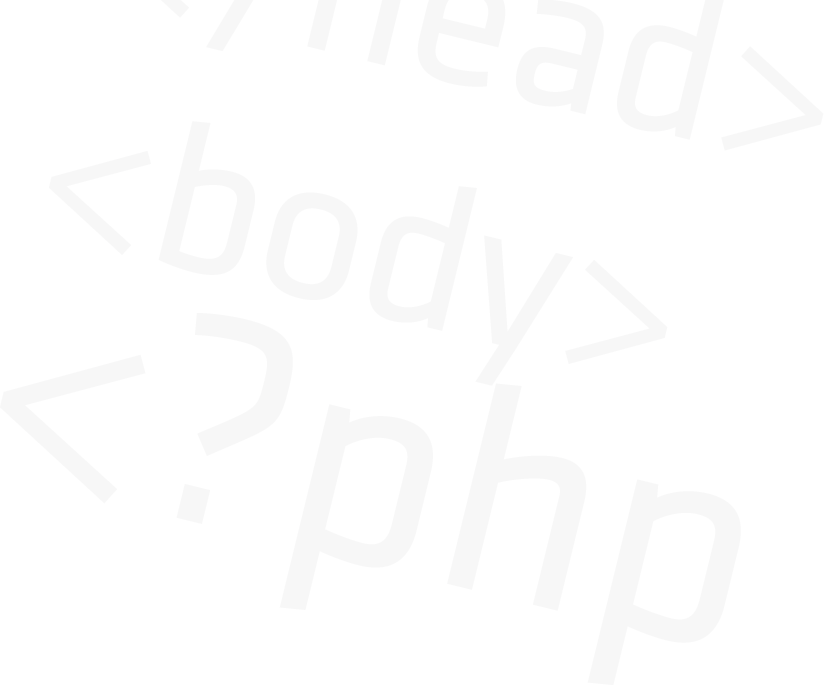 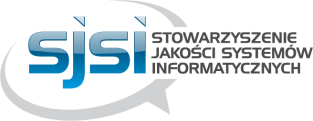 Infrastruktura
Wdrożenie Confluence i JIRA – prace nad konfiguracją przestrzeni roboczych, rozpoczęta migracja treści
Nadzór i realizacja: S. Małyska, K. Zmitrowicz

Przejście na GSuite i uporządkowanie dostępów do informacji - tytaniczna praca JEDNEJ osoby zakończona sukcesem 
Nadzór i realizacja: S. Małyska
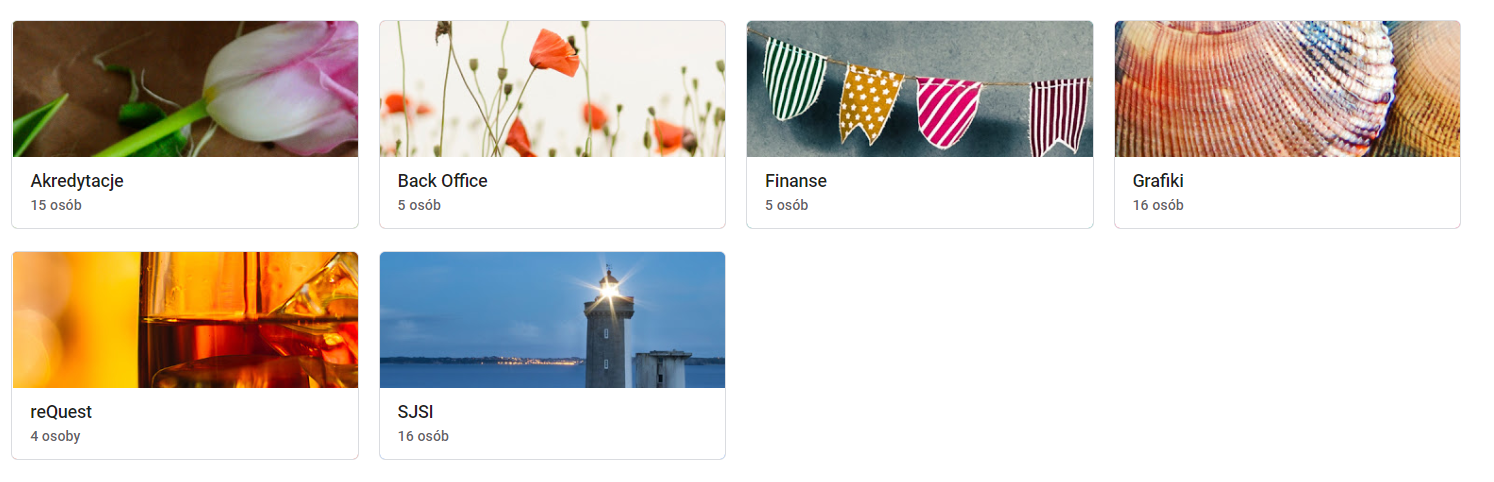 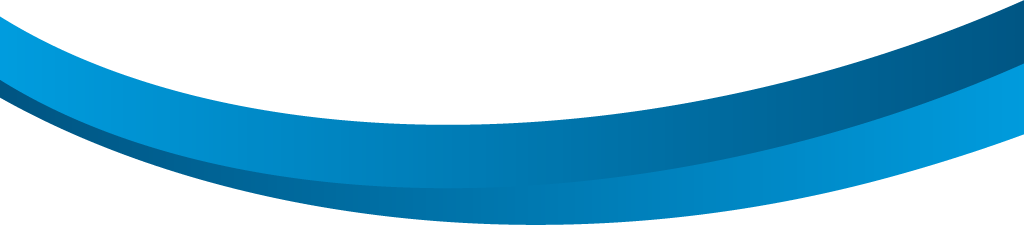 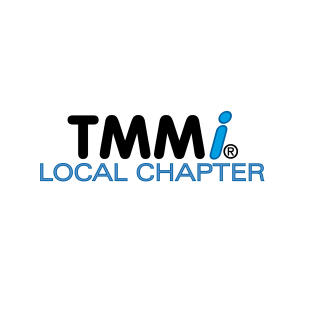 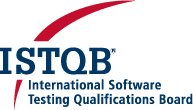 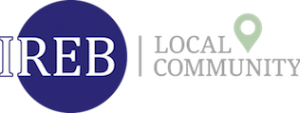 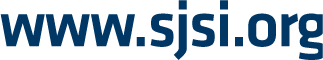 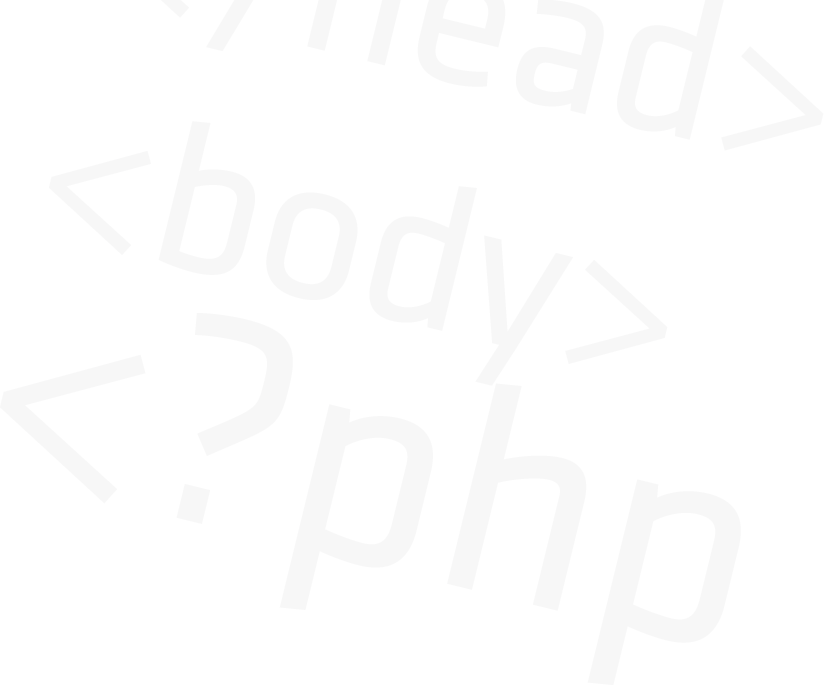 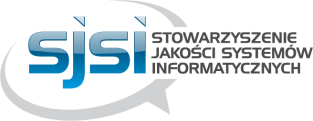 Reagowanie na sytuacje kryzysowe
Wdrożenie zdalnych egzaminów IREB i IQBBA, później ISTQB – działania podjęte natychmiast po pojawieniu się potrzeby biznesowej

Uruchomienie procedur Safe room exams we współpracy z partnerami celem „rozładowania obciążenia” i obsługi kandydatów, których nie dopuszczono do egzaminu wcześniej






Ciągła komunikacja z klientami w zakresie przestoju w realizacji usług
Nadzór i realizacja: K. Zmitrowicz
Zespół: J. Sabak, L. Stapp, S. Małyska, P. Włodarska, R. Gadecki
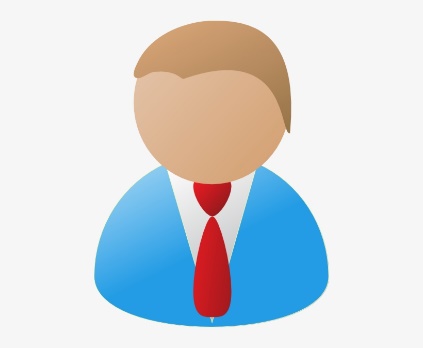 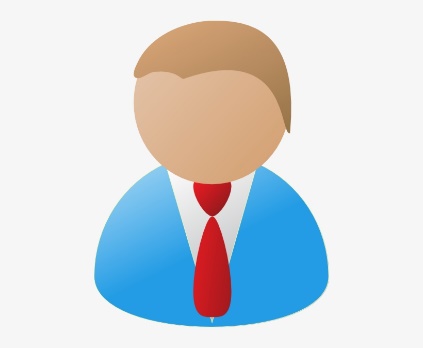 2 metry
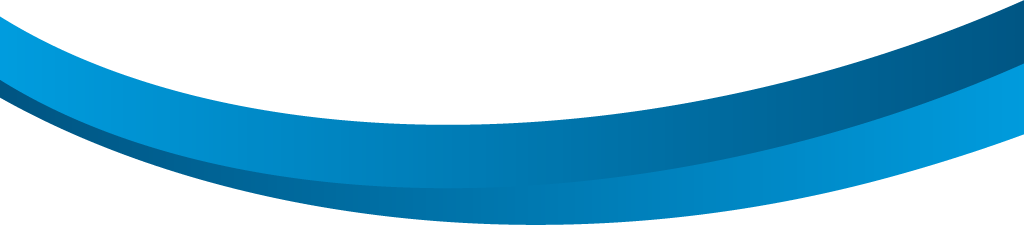 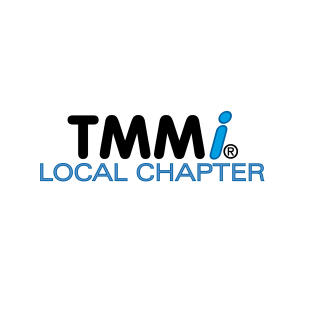 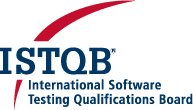 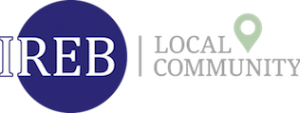 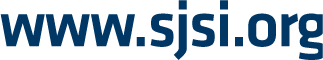 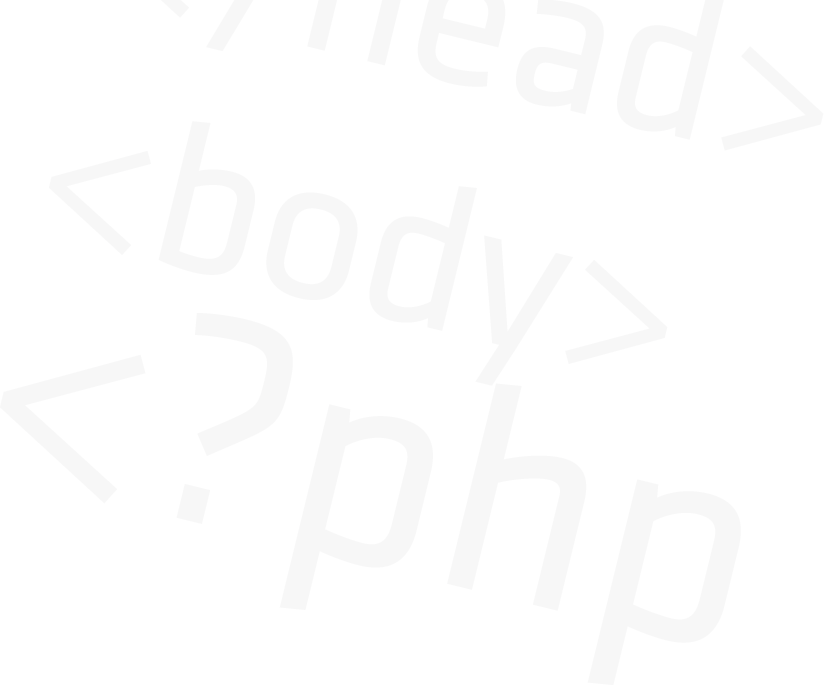 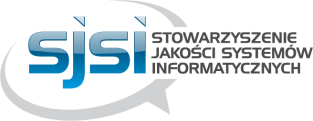 Zadania w toku
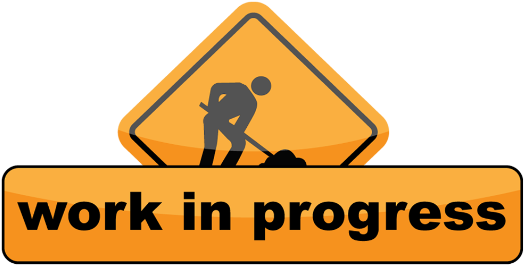 Porządkowanie procesów
Rozwój systemu egzaminacyjnego
Finalizacja wdrożenia RODO
Wdrożenie i audyt certyfikacyjny ISO
Wdrożenie IREB FL 2020 
Projektowe wdrożenie Confluence i JIRA
Elektroniczny obieg dokumentów „księgowych”
Archiwizacja dokumentów elektronicznych
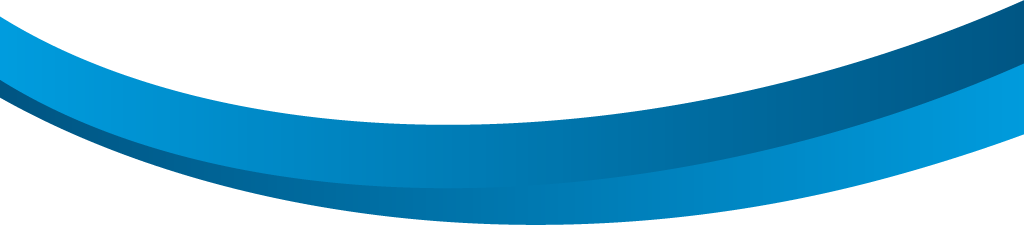 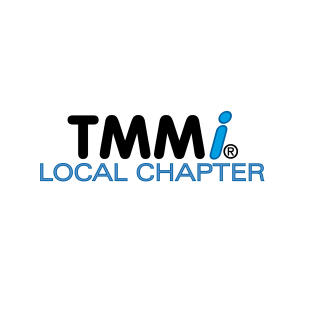 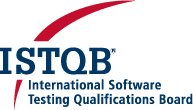 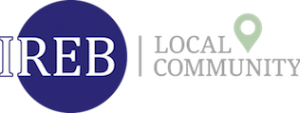 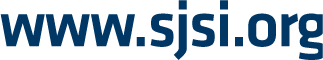 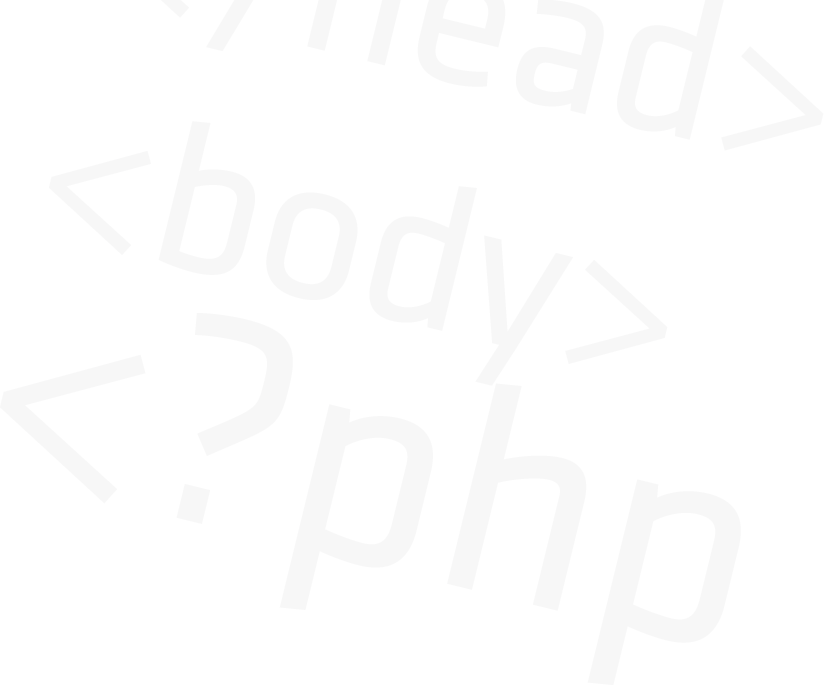 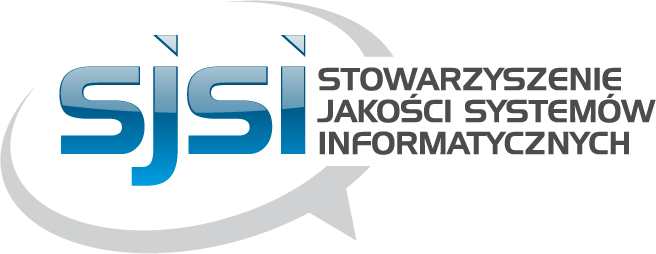 Zarząd SJSI 
 
zarzad@sjsi.org
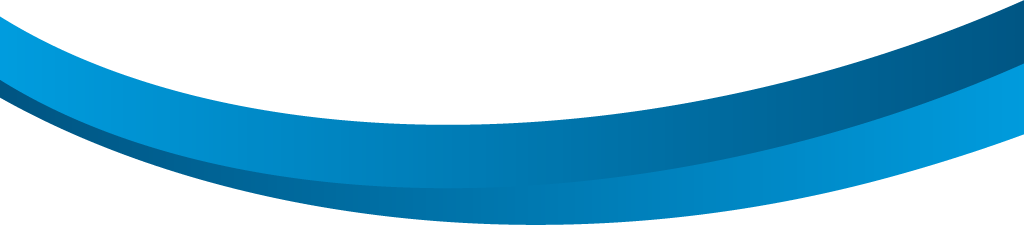 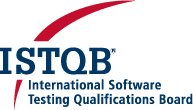 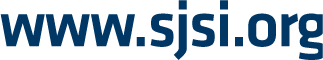